Dì-yī   kè          Nǐ       hǎo
第1课   你好
1
山东大学
生词
人           rén                  N             person(sing.) / people(pl.)
请           qǐng                V             please
坐           zuò                 V             to sit
谢谢       xièxie             V             to thank
不用谢   búyòng xiè     IE            You are welcome.
老师         lǎoshī       N        teacher
您    nín                 Pron             you
好    hǎo                Adj               good
你    nǐ                   Pron             you
叫    jiào                V                  to be called
什么  shénme          QPr               what
名字  míngzi            N                 name
我    wǒ                  Pr                I;me
是         shì                  V                to be (am/is/are)
哪         nǎ                   QPr             which
国                 guó                 N                 country
语法
汉语的语序
       The word order in Chinese
疑问代词：什么、哪
      The question pronouns “什么”and“哪”
“是”字句   The “是”sentences
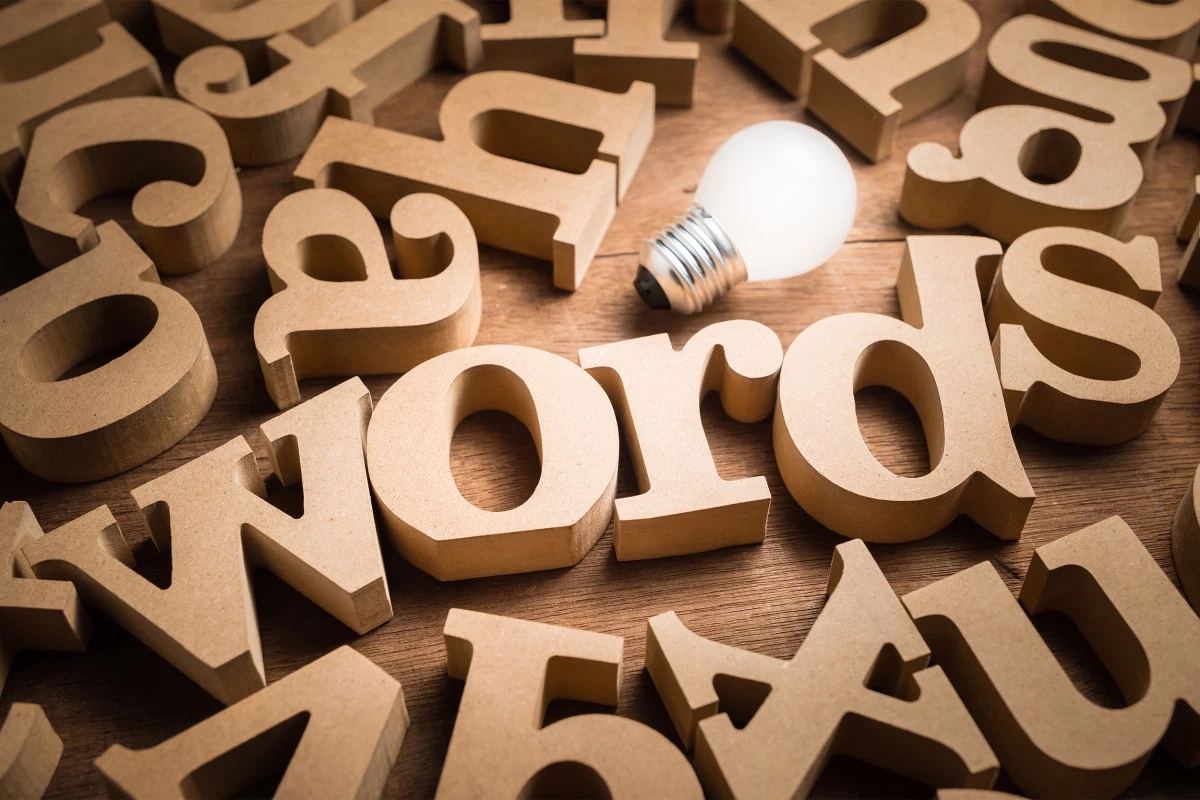 生词
WORDS
你
好
你好！
Adj
Pron
你好！
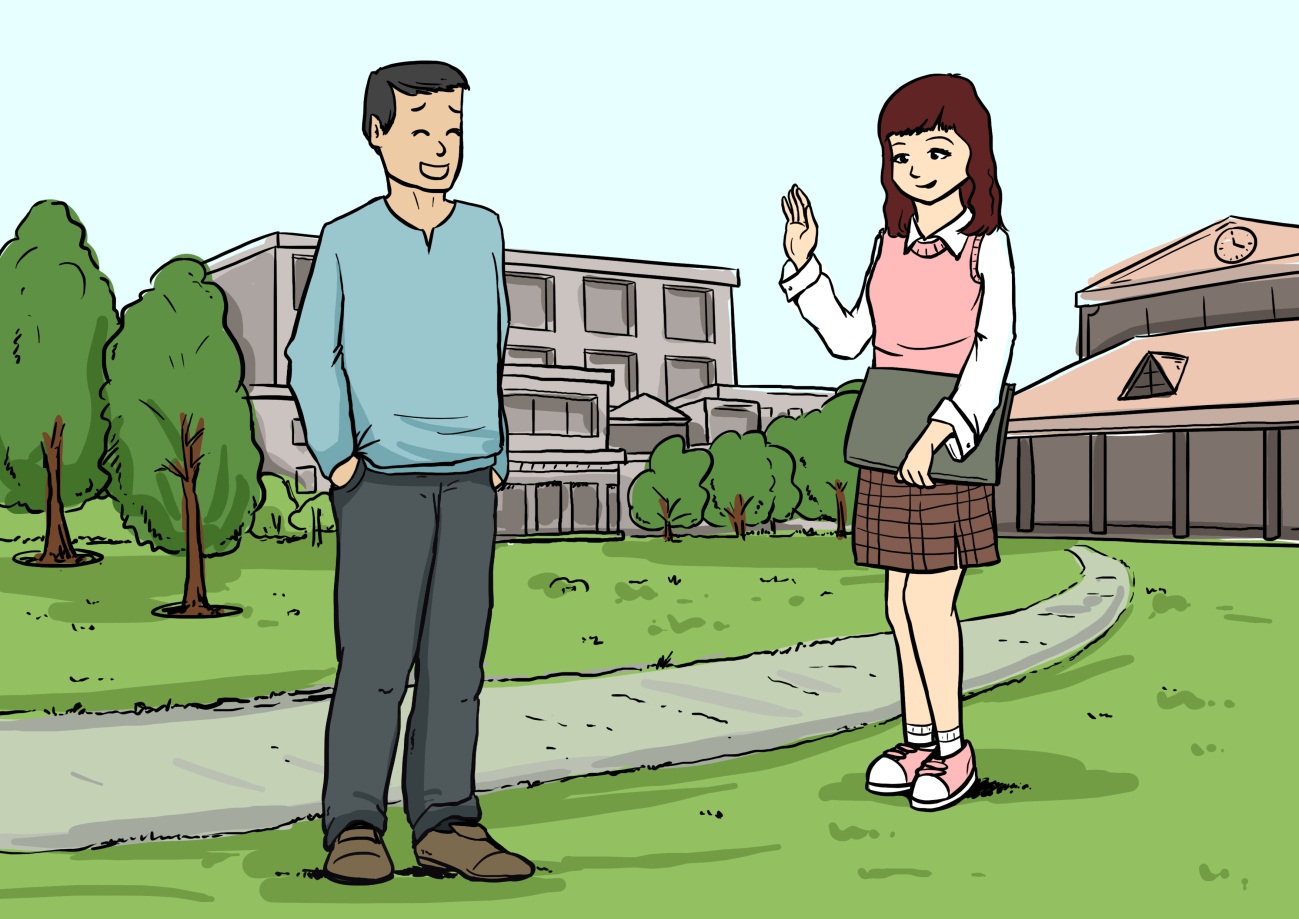 老师好！
你好！
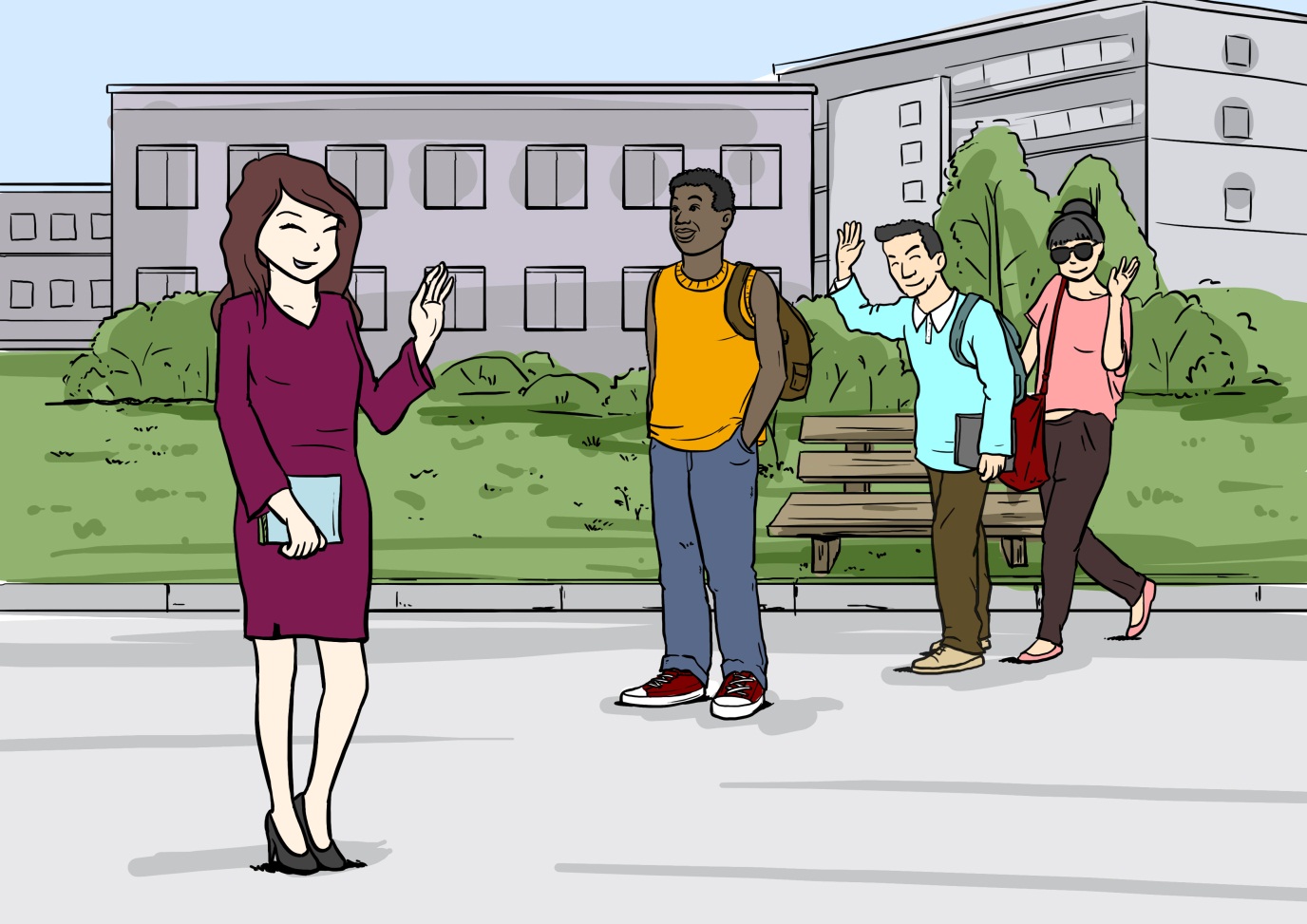 老师
N
您好！
你好！
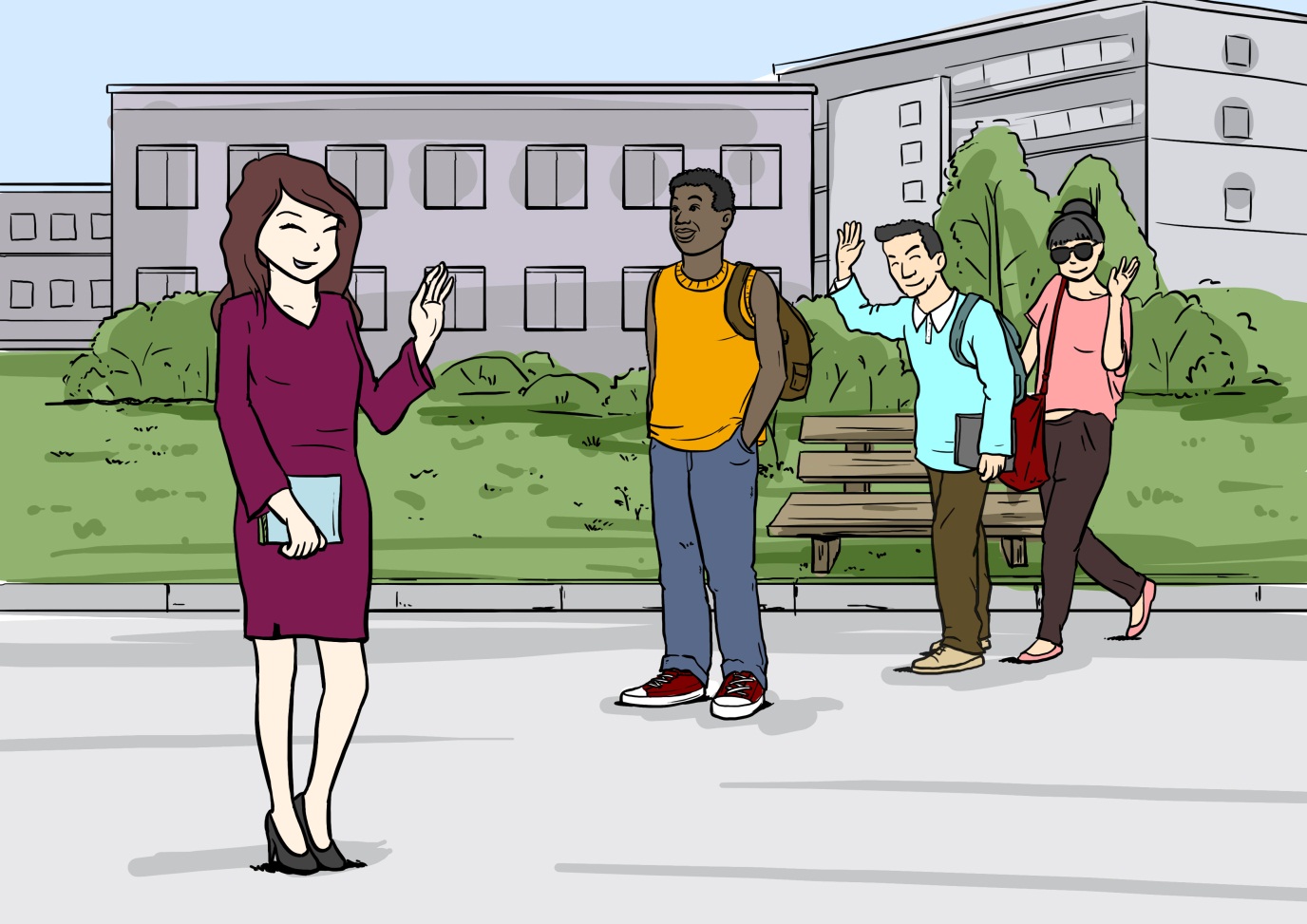 您
Pron
我
叫
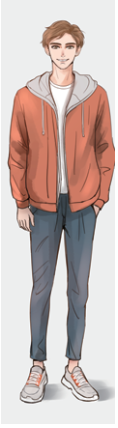 我叫李白。
V
Pron
李白    
                        Lǐ  Bái
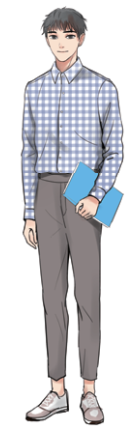 你叫什么名字？
名字
N
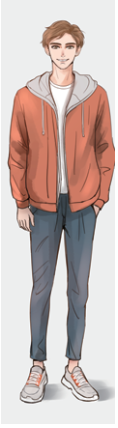 我叫李白。
李白    
                        Lǐ  Bái
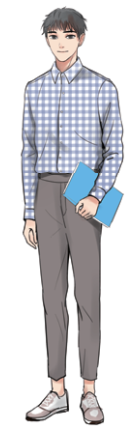 你叫什么？
国
人
N
你是哪国人？
我是中国人。
我是____人。
N
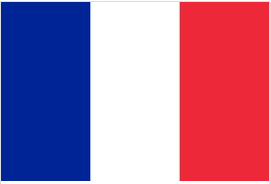 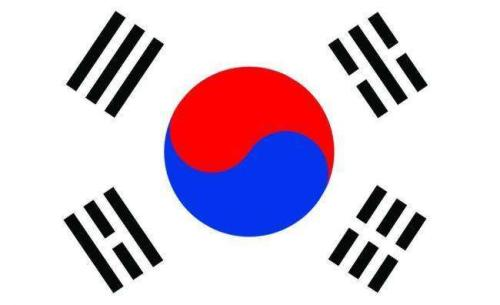 Fǎguó
Hánguó
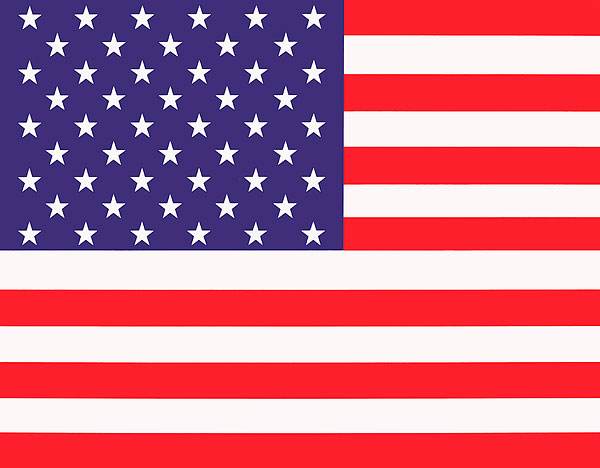 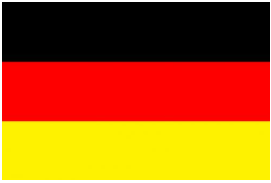 zhōng
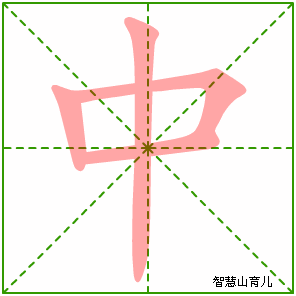 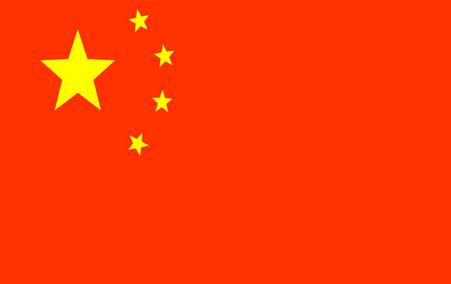 Měiguó
Déguó
A：李白是哪国人？
B：李白是法国人。
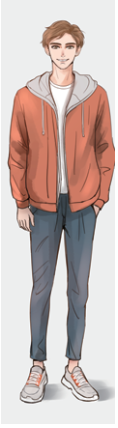 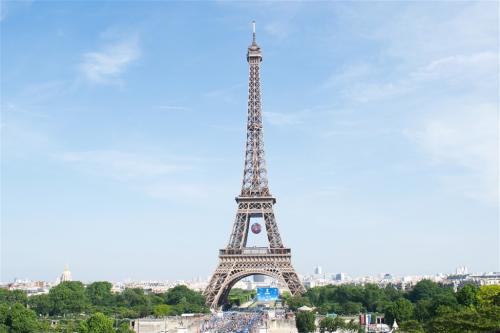 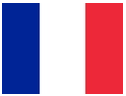 A：老师是哪国人？
B：老师是中国人。
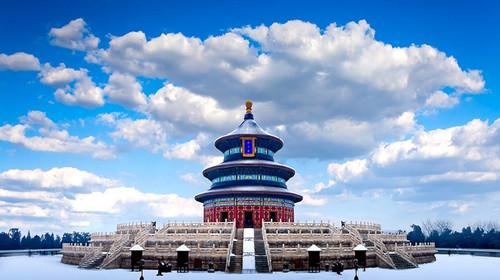 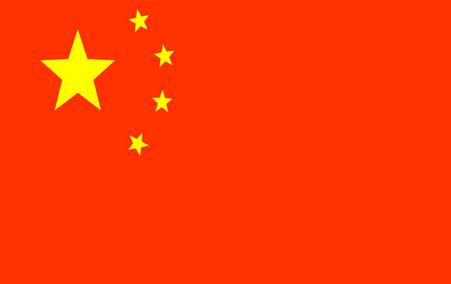 请
请坐！
V
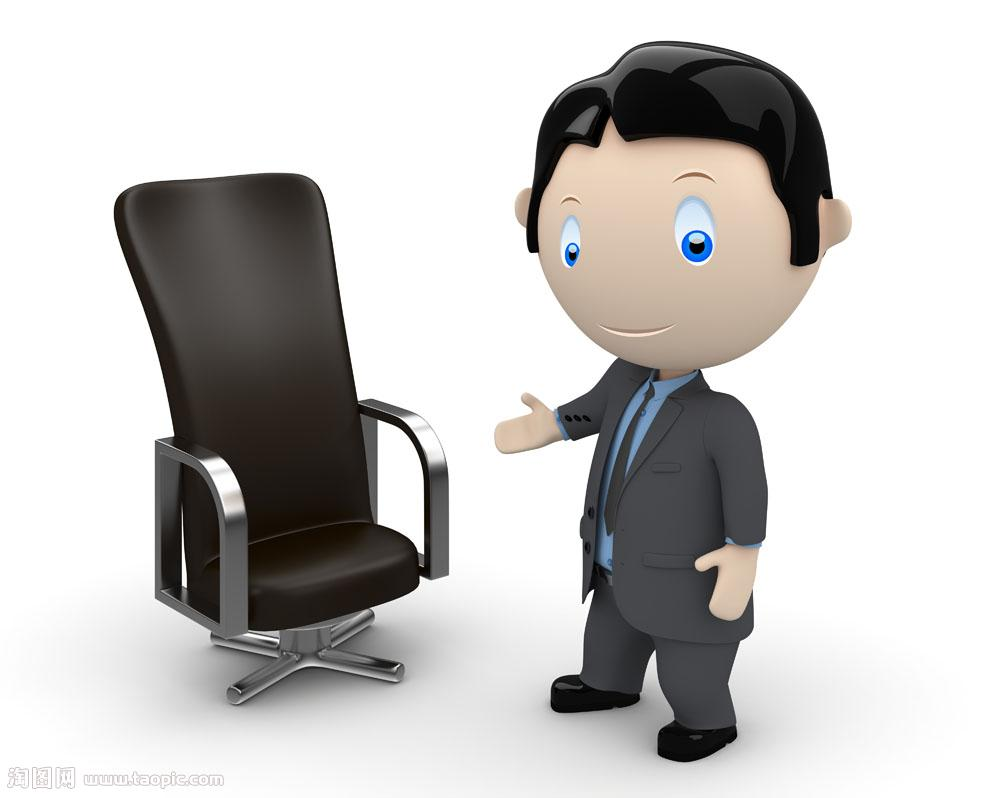 坐
V
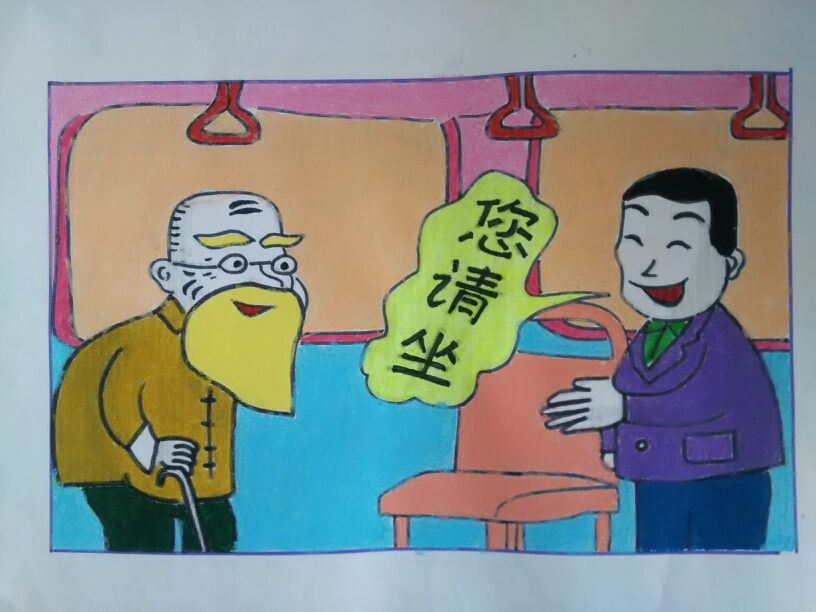 谢谢
谢谢！
V
请坐！
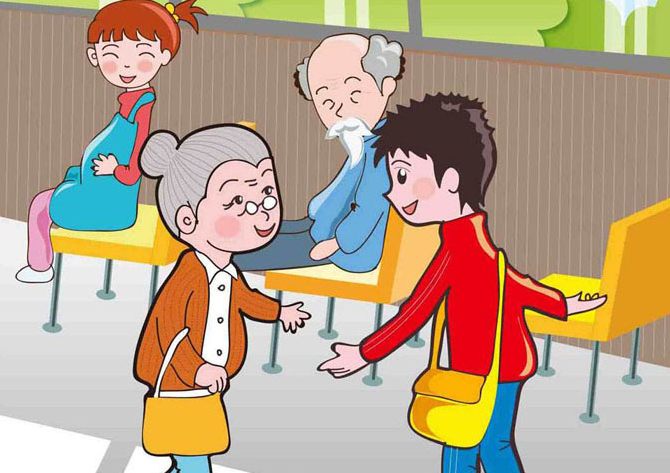 谢谢！
不用谢！
不用谢
IE
语法
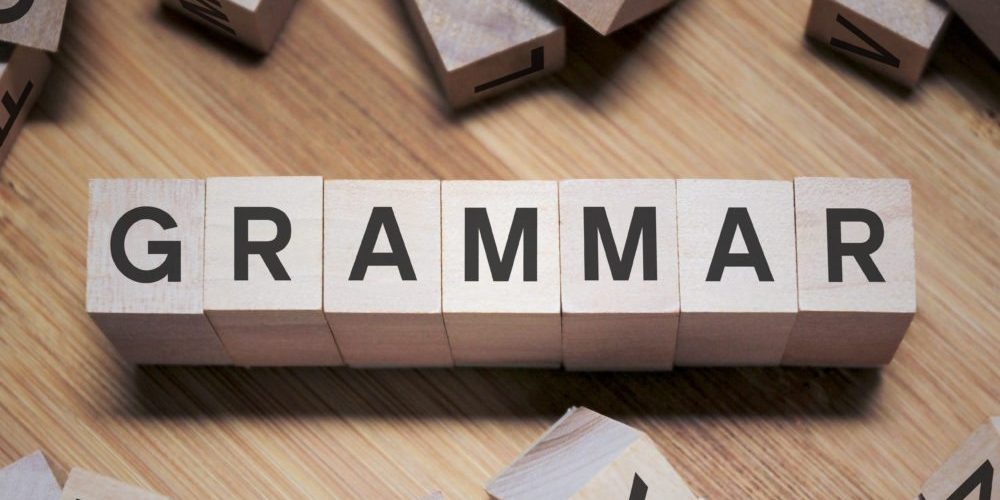 GRAMMAR
汉语的语序    The words order of Chinese
主语(Subject)    + 谓语(Predicate)   + 宾语(Object)  。
我           叫            李白。
我           是            老师 。
李白         是            法国人。
叫
我
谢名
叫
谢名
我
我
老师
是
是
老师
我
你
哪国人
是
是
哪国人
你
疑问代词：什么、哪    The interrogative pronouns “哪”and “什么”
李白是法国人。→	 
我叫李白。       →
李白是哪国人？
你叫什么？
你叫什么名字？
我叫_____。
我是_____人。
你是哪国人？
“是”字句          The “是”sentences
我是李白。
  我是老师。
李白是法国人。
老师是中国人。
你是哪国人？
A.我是法国人。
B.我是老师。
C.我是李白。
小结
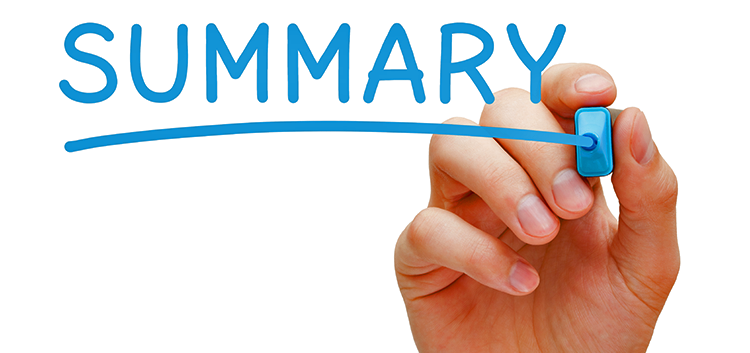 SUMMARY
生词
人           rén                  N             person(sing.) / people(pl.)
请           qǐng                V             please
坐           zuò                 V             to sit
谢谢       xièxie             V             to thank
不用谢   búyòng xiè     IE            You are welcome.
老师         lǎoshī       N        teacher
您    nín                 Pron             you
好    hǎo                Adj               good
你    nǐ                   Pron             you
叫    jiào                V                  to be called
什么  shénme          QPr               what
名字  míngzi            N                 name
我    wǒ                  Pr                I;me
是         shì                  V                to be (am/is/are)
哪         nǎ                   QPr             which
国                 guó                 N                 country
语法
汉语的语序
       The word order in Chinese
疑问代词：什么、哪
      The question pronouns “什么”and“哪”
“是”字句   The “是”sentences
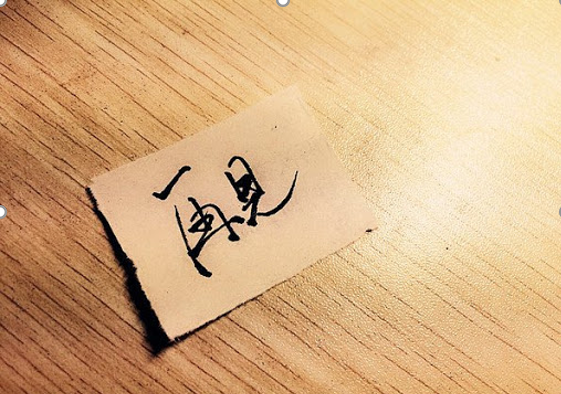